Heuristic search, A*
CS271P, Winter 2018
Introduction to Artificial Intelligence
Prof. Richard Lathrop
Reading: R&N 3.5-3.7
Outline
Review limitations of uninformed search methods  

Informed (or heuristic) search

Problem-specific heuristics to improve efficiency 
Best-first, A* (and if needed for memory limits, RBFS, SMA*)
Techniques for generating heuristics
A* is optimal with admissible (tree)/consistent (graph) heuristics
A* is quick and easy to code, and often works *very* well

Heuristics
A structured way to add “smarts” to your solution
Provide *significant* speed-ups in practice
Still have worst-case exponential time complexity

	In AI, “NP-Complete” means “Formally interesting”
Limitations of uninformed search
Search space size makes search tedious
Combinatorial explosion
Ex: 8-Puzzle
Average solution cost is ~ 22 steps
Branching factor ~ 3
Exhaustive search to depth 22:  3.1x1010 states
24-Puzzle: 1024 states (much worse!)
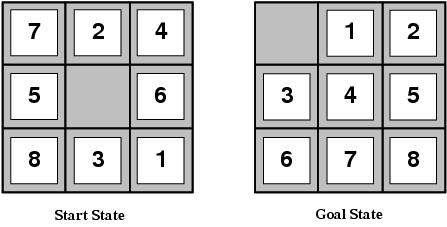 Recall: tree search
Arad
Sibiu
Zerind
Timisoara
Arad
Fagaras
Oradea
Arad
Lugoj
Arad
Oradea
Rimnicu…
This “strategy” is what differentiates different search algorithms
function TREE-SEARCH (problem, strategy) : returns a solution or failure
    initialize the search tree using the initial state of problem
    while (true):
        if no candidates for expansion: return failure
        choose a leaf node for expansion according to strategy
        if the node contains a goal state: return the corresponding solution
        else: expand the node and add the resulting nodes to the search tree
Heuristic function
Idea: use a heuristic function h(n) for each node
g(n) = known path cost so far to node n
h(n) = estimate of (optimal) cost to goal from node n
f(n) = g(n)+h(n) = estimate of total cost to goal through n
f(n) provides an estimate for the total cost

“Best first” search implementation
Order the nodes in frontier by an evaluation function
Greedy Best-First: order by h(n)
A* search: order by f(n)

Search efficiency depends on heuristic quality!
The better your heuristic, the faster your search!
Heuristic function
Heuristic
Definition: a commonsense rule or rules intended to increase the probability of solving some problem
Same linguistic root as “Eureka” = “I have found it”
Using rules of thumb to find answers

Heuristic function h(n)
Estimate of (optimal) remaining cost from n to goal
Defined using only the state of node n
h(n) = 0 if n is a goal node
Example: straight line distance from n to Bucharest
Not true state space distance, just estimate!  Actual distance can be higher

Provides problem-specific knowledge to the search algorithm
Example: 8-Puzzle
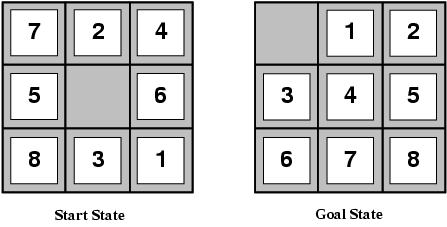 8-Puzzle
Avg solution cost is about 22 steps
Branching factor ~ 3
Exhaustive search to depth 22 = 3.1 x 10^10 states
A good heuristic function can reduce the search process

Two commonly used heuristics
h1: the number of misplaced tiles

h2: sum of the distances of the tiles from their goal 											(“Manhattan distance”)
h1(s) = 8
h2(s) = 3+1+2+2+2+3+3+2
         = 18
Example: Romania, straight-line distance
Oradea
Straight-line dist to goal
Arad		366
Bucharest	    0
Craiova		160
Drobeta		242
Eforie		161
Fagaras		176
Giurgiu		  77
Hirsova		151
Iasi		226
Lugoj		244
Mehadia		241
Neamt		234
Oradea		380
Pitesti		100
Rimnicu Vilcea	193
Sibiu		253
Timisoara		329
Urziceni		  80
Vaslui		199
Zerind		374
71
Neamt
87
75
Zerind
151
Iasi
140
92
Arad
Sibiu
Fagaras
99
118
Vaslui
80
Timisoara
Rimnicu Vilcea
142
97
211
Pitesti
111
Lugoj
98
70
85
Hirsova
146
Mehadia
101
Urziceni
86
75
138
Bucharest
120
90
Dobreta
Eforie
Cralova
Giurgiu
Relationship of search algorithms
Notation
g(n) = known cost so far to reach n
h(n) = estimated (optimal) cost from n to goal
f(n) = g(n)+h(n) = estimated (optimal) total cost through n

Uniform cost search: sort frontier by g(n)
Greedy best-first search: sort frontier by h(n)
A* search: sort frontier by f(n)
Optimal for admissible / consistent heuristics
Generally the preferred heuristic search framework
Memory-efficient versions of A* are available: RBFS, SMA*
Greedy best-first search
(sometimes just called “best-first”)

h(n) = estimate of cost from n to goal
Ex: h(n) = straight line distance from n to Bucharest

Greedy best-first search expands the node that appears to be closest to goal
Priority queue sort function = h(n)
Example: GBFS for Romania
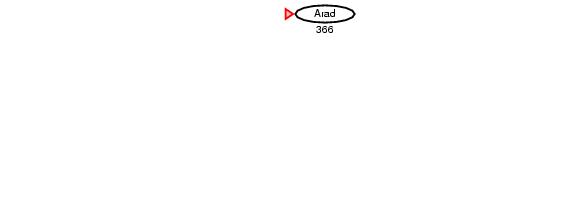 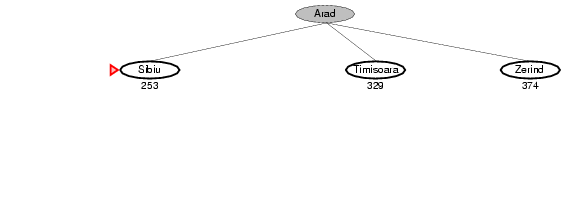 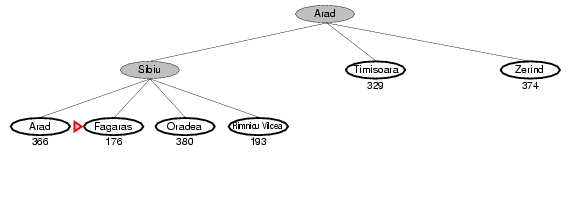 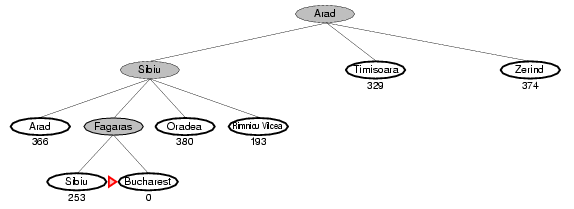 Oradea
71
Neamt
87
75
Zerind
151
Straight-line dist to goal
Arad	         366
Bucharest	             0
Craiova	         160
Drobeta	         242
Eforie	         161
Fagaras	         176
Giurgiu	           77
Hirsova 	         151
Iasi	         226
Lugoj	         244
Mehadia	         241
Neamt	         234
Oradea	         380
Pitesti	         100
Rimnicu Vilcea    193
Sibiu	         253
Timisoara	         329
Urziceni	           80
Vaslui	         199
Zerind	         374
Iasi
140
92
Arad
Sibiu
Fagaras
99
118
Vaslui
80
Timisoara
Rimnicu Vilcea
142
97
211
Pitesti
111
Lugoj
98
70
85
Hirsova
146
Mehadia
101
Urziceni
86
75
138
Bucharest
120
90
Dobreta
Eforie
Cralova
Giurgiu
Example: GBFS for Romania
Oradea
71
Neamt
GBFS path:  450km

Optimal path:  418 km
87
75
Zerind
151
Straight-line dist to goal
Arad	         366
Bucharest	             0
Craiova	         160
Drobeta	         242
Eforie	         161
Fagaras	         176
Giurgiu	           77
Hirsova 	         151
Iasi	         226
Lugoj	         244
Mehadia	         241
Neamt	         234
Oradea	         380
Pitesti	         100
Rimnicu Vilcea    193
Sibiu	         253
Timisoara	         329
Urziceni	           80
Vaslui	         199
Zerind	         374
Iasi
140
92
Arad
Sibiu
Fagaras
99
118
Vaslui
80
Timisoara
Rimnicu Vilcea
142
97
211
Pitesti
111
Lugoj
98
70
85
Hirsova
146
Mehadia
101
Urziceni
86
75
138
Bucharest
120
90
Dobreta
Eforie
Cralova
Giurgiu
Greedy best-first search
With tree-search, will become stuck in this loop:
Order of node expansion:  S A D S A D S A D …
Path found: none
Cost of path found: none
D
S
h=5
h=6
A
B
C
h=7
h=8
h=9
G
h=0
Properties of greedy best-first search
Complete?
Tree version can get stuck in loops
Graph version is complete in finite spaces
Time?   O(bm)
A good heuristic can give dramatic improvement
Space?   O(bm)
Keeps all nodes in memory
Optimal?  No
Example: 
	Arad – Sibiu – Rimnicu Vilcea – Pitesti – Bucharest is shorter!
A* search
Idea: avoid expanding paths that are already expensive
Generally the preferred (simple) heuristic search
Optimal if heuristic is:
	admissible (tree search) / consistent (graph search)

Evaluation function f(n) = g(n) + h(n)
g(n) = cost so far to reach n
h(n) = estimated cost from n to goal
f(n) = g(n)+h(n) = estimated total cost of path through n to goal

A* algorithm is identical to UCS except priority queue sort function = f(n)
Admissible heuristics
A heuristic h(n) is admissible if, for every node n,
					h(n) ≤ h*(n)
	h*(n) = the true cost to reach the goal state from n

An admissible heuristic never overestimates the cost to reach the goal, i.e., it is never pessimistic
Ex: straight-line distance never overestimates road distance

Theorem:
	if h(n) is admissible, A* using Tree-Search is optimal
Example:  Admissible heuristics
Two commonly used admissible heuristics
h1: the number of misplaced tiles

h2: sum of the distances of the tiles from their goal 											(“Manhattan distance”)
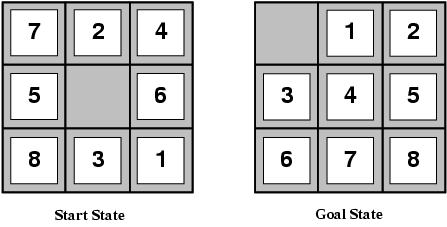 h1(s) = 8
h2(s) = 3+1+2+2+2+3+3+2
         = 18
Consistent heuristics
A heuristic is consistent (or monotone) if for every node n, every successor n' of n generated by any action a,  

			h(n) ≤ c(n,a,n') + h(n')

If h is consistent, we have
    	f(n') 	= g(n') + h(n') 
     	 		= g(n) + c(n,a,n') + h(n') 
     	 		≥ g(n) + h(n) 
    	  		= f(n)
    	i.e., f(n) is non-decreasing along any path.

Consistent ) admissible  (stronger condition)

Theorem: If h(n) is consistent, A* using Graph-Search is optimal
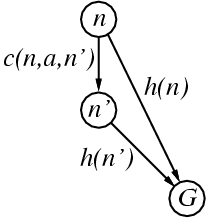 (Triangle inequality)
Optimality conditions
A* Tree Search is optimal if heuristic is admissible
A* Graph Search is optimal if heuristic is consistent 
Why two different conditions?
In graph search you often find a long cheap path to a node after a short expensive one, so you might have to update all of its descendants to use the new cheaper path cost so far
A consistent heuristic avoids this problem (it can’t happen)
Consistent is slightly stronger than admissible
Almost all admissible heuristics also are consistent
Could we do optimal A* Graph Search with an admissible heuristic?
Yes, but we would have to do additional work to update descendants when a cheaper path to a node is found
A consistent heuristic avoids this problem
Ex: A* Tree Search for Romania
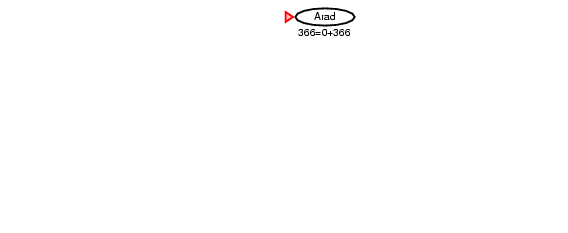 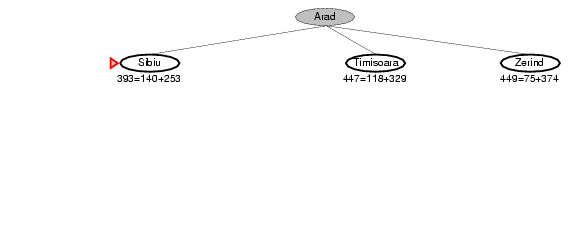 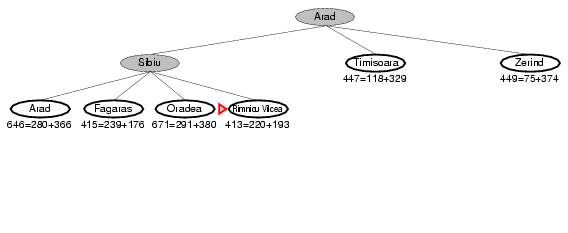 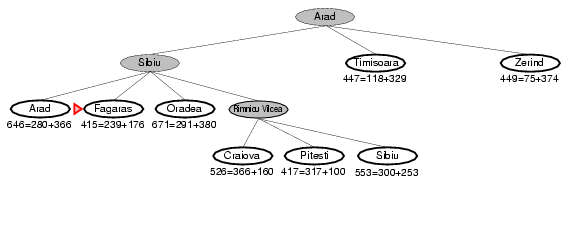 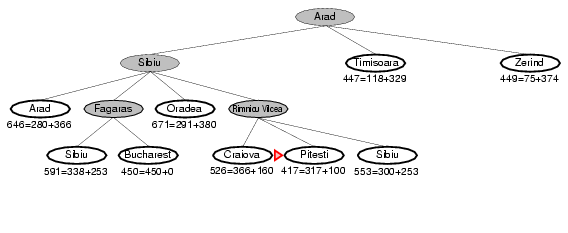 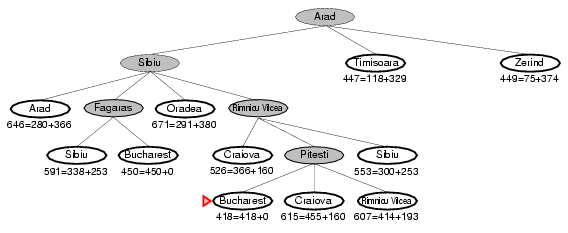 Oradea
71
Neamt
87
75
Zerind
151
Straight-line dist to goal
Arad	         366
Bucharest	             0
Craiova	         160
Drobeta	         242
Eforie	         161
Fagaras	         176
Giurgiu	           77
Hirsova 	         151
Iasi	         226
Lugoj	         244
Mehadia	         241
Neamt	         234
Oradea	         380
Pitesti	         100
Rimnicu Vilcea    193
Sibiu	         253
Timisoara	         329
Urziceni	           80
Vaslui	         199
Zerind	         374
Iasi
140
92
Arad
Sibiu
Fagaras
99
118
Vaslui
80
Timisoara
Rimnicu Vilcea
142
97
Note: search does not “backtrack”;
both routes are pursued at once.
211
Pitesti
111
Lugoj
98
70
85
Hirsova
146
Mehadia
101
Urziceni
86
75
138
Bucharest
120
90
Dobreta
Eforie
Cralova
Giurgiu
Ex: A* Tree Search for Romania
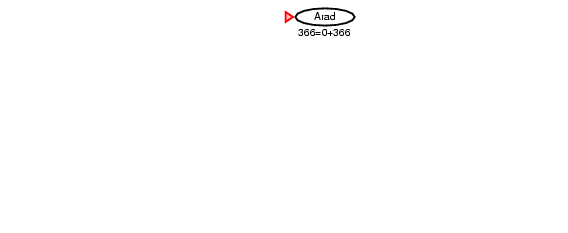 Red triangle:
Node to expand next
Oradea
71
Neamt
87
75
Zerind
151
Iasi
140
92
Arad
Sibiu
Fagaras
99
118
Vaslui
80
Timisoara
Rimnicu Vilcea
Straight-line dist to goal
Arad	         366
Bucharest	             0
Craiova	         160
Drobeta	         242
Fagaras	         176
Lugoj	         244
Mehadia	         241
Oradea	         380
Pitesti	         100
Rimnicu Vilcea    193
Sibiu	         253
Timisoara	         329
Zerind	         374
…
142
97
211
Pitesti
111
Lugoj
98
70
85
Hirsova
146
Mehadia
101
Urziceni
86
75
138
Bucharest
120
90
Dobreta
Eforie
Cralova
Giurgiu
Ex: A* Tree Search for Romania
(Simulated queue)
Expanded:  None


Children: None
 

Frontier:  Arad/366 (0+366),
Red name:
Node to expand next
Oradea
71
Neamt
87
75
Zerind
151
Iasi
140
92
Arad
Sibiu
Fagaras
99
118
Vaslui
80
Timisoara
Rimnicu Vilcea
Straight-line dist to goal
Arad	         366
Bucharest	             0
Craiova	         160
Drobeta	         242
Fagaras	         176
Lugoj	         244
Mehadia	         241
Oradea	         380
Pitesti	         100
Rimnicu Vilcea    193
Sibiu	         253
Timisoara	         329
Zerind	         374
…
142
97
211
Pitesti
111
Lugoj
98
70
85
Hirsova
146
Mehadia
101
Urziceni
86
75
138
Bucharest
120
90
Dobreta
Eforie
Cralova
Giurgiu
Ex: A* Tree Search for Romania
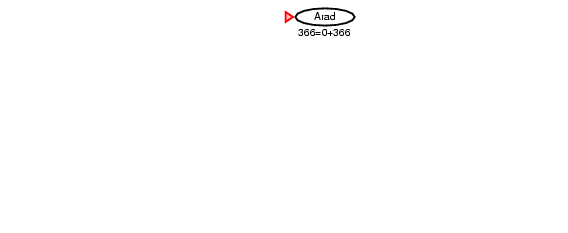 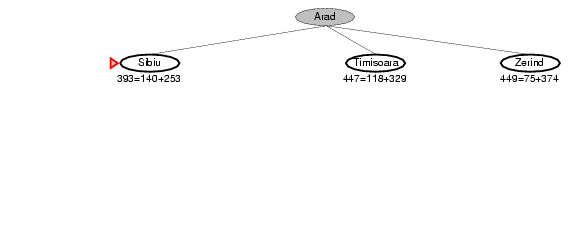 Oradea
71
Neamt
87
75
Zerind
151
Iasi
140
92
Arad
Sibiu
Fagaras
99
118
Vaslui
80
Timisoara
Rimnicu Vilcea
Straight-line dist to goal
Arad	         366
Bucharest	             0
Craiova	         160
Drobeta	         242
Fagaras	         176
Lugoj	         244
Mehadia	         241
Oradea	         380
Pitesti	         100
Rimnicu Vilcea    193
Sibiu	         253
Timisoara	         329
Zerind	         374
…
142
97
211
Pitesti
111
Lugoj
98
70
85
Hirsova
146
Mehadia
101
Urziceni
86
75
138
Bucharest
120
90
Dobreta
Eforie
Cralova
Giurgiu
Ex: A* Tree Search for Romania
(Simulated queue)
Expanded:  Arad/366 (0+366)


Children: Sibiu/393 (140+253), Timisoara/447 (118+329), Zerind/449 (75+374)
 

Frontier:  Arad/366 (0+366), Sibiu/393 (140+253), Timisoara/447 (118+329), Zerind/449 (75+374)
Underlined node:
Last node expanded
Oradea
71
Neamt
87
75
Zerind
151
Iasi
140
92
Arad
Sibiu
Fagaras
99
118
Vaslui
80
Timisoara
Rimnicu Vilcea
Straight-line dist to goal
Arad	         366
Bucharest	             0
Craiova	         160
Drobeta	         242
Fagaras	         176
Lugoj	         244
Mehadia	         241
Oradea	         380
Pitesti	         100
Rimnicu Vilcea    193
Sibiu	         253
Timisoara	         329
Zerind	         374
…
142
97
211
Pitesti
111
Lugoj
98
70
85
Hirsova
146
Mehadia
101
Urziceni
86
75
138
Bucharest
120
90
Dobreta
Eforie
Cralova
Giurgiu
Ex: A* Tree Search for Romania
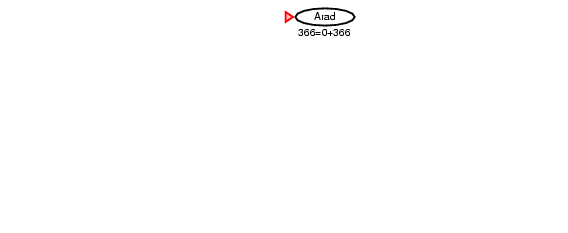 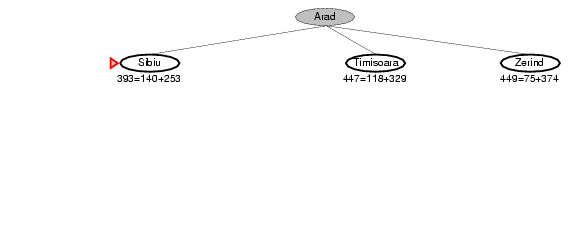 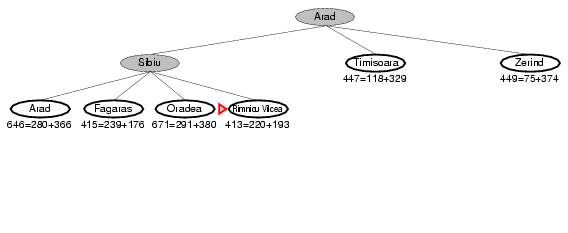 Oradea
71
Neamt
87
75
Zerind
151
Iasi
140
92
Arad
Sibiu
Fagaras
99
118
Vaslui
80
Timisoara
Rimnicu Vilcea
Straight-line dist to goal
Arad	         366
Bucharest	             0
Craiova	         160
Drobeta	         242
Fagaras	         176
Lugoj	         244
Mehadia	         241
Oradea	         380
Pitesti	         100
Rimnicu Vilcea    193
Sibiu	         253
Timisoara	         329
Zerind	         374
…
142
97
211
Pitesti
111
Lugoj
98
70
85
Hirsova
146
Mehadia
101
Urziceni
86
75
138
Bucharest
120
90
Dobreta
Eforie
Cralova
Giurgiu
Ex: A* Tree Search for Romania
(Simulated queue)
Expanded:  Arad/366 (0+366), Sibiu/393 (140+253)


Children: Arad/646 (280+366), Fagaras/415 (239+176), Oradea/671 (291+380), RimnicuVilcea/413 (220+193)

Frontier:  Arad/366 (0+366), Sibiu/393 (140+253), Timisoara/447 (118+329), Zerind/449 (75+374), Arad/646 (280+366), Fagaras/415 (239+176), Oradea/671 (291+380), RimnicuVilcea/413 (220+193)
Oradea
71
Neamt
87
75
Zerind
151
Iasi
140
92
Arad
Sibiu
Fagaras
99
118
Vaslui
80
Timisoara
Rimnicu Vilcea
Straight-line dist to goal
Arad	         366
Bucharest	             0
Craiova	         160
Drobeta	         242
Fagaras	         176
Lugoj	         244
Mehadia	         241
Oradea	         380
Pitesti	         100
Rimnicu Vilcea    193
Sibiu	         253
Timisoara	         329
Zerind	         374
…
142
97
211
Pitesti
111
Lugoj
98
70
85
Hirsova
146
Mehadia
101
Urziceni
86
75
138
Bucharest
120
90
Dobreta
Eforie
Cralova
Giurgiu
Ex: A* Tree Search for Romania
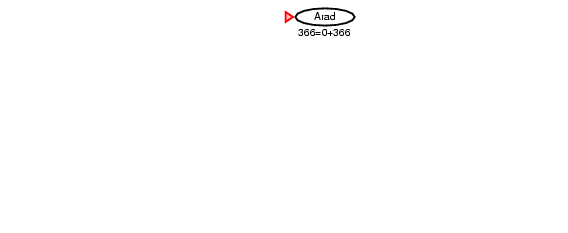 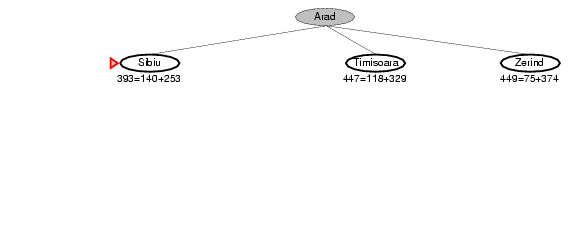 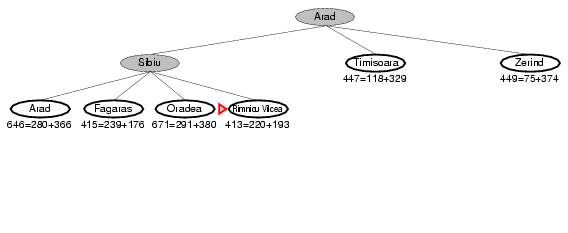 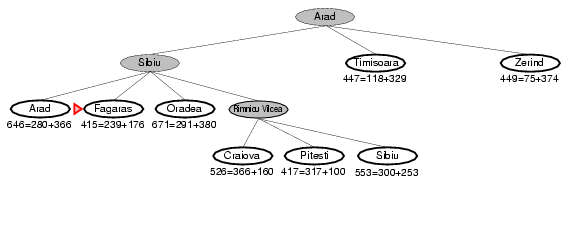 Oradea
71
Neamt
87
75
Zerind
151
Iasi
140
92
Arad
Sibiu
Fagaras
99
The loop at Sibiu could be detected by noticing the other Sibiu on the path from child to root.
118
Vaslui
80
Timisoara
Rimnicu Vilcea
Straight-line dist to goal
Arad	         366
Bucharest	             0
Craiova	         160
Drobeta	         242
Fagaras	         176
Lugoj	         244
Mehadia	         241
Oradea	         380
Pitesti	         100
Rimnicu Vilcea    193
Sibiu	         253
Timisoara	         329
Zerind	         374
…
142
97
211
Pitesti
111
Lugoj
98
70
85
Hirsova
146
Mehadia
101
Urziceni
86
75
138
Bucharest
120
90
Dobreta
Eforie
Cralova
Giurgiu
Ex: A* Tree Search for Romania
(Simulated queue)
Expanded:  Arad/366 (0+366), Sibiu/393 (140+253), RimnicuVilcea/413 (220+193)


Children: Craiova/526 (366+160), Pitesti/417 (317+100), Sibiu/553 (300+253)
 

Frontier:  Arad/366 (0+366), Sibiu/393 (140+253), Timisoara/447 (118+329), Zerind/449 (75+374), Arad/646 (280+366), Fagaras/415 (239+176), Oradea/671 (291+380), RimnicuVilcea/413 (220+193), Craiova/526 (366+160), Pitesti/417 (317+100), Sibiu/553 (300+253)
Oradea
71
Neamt
87
75
Zerind
151
Iasi
140
92
Arad
Sibiu
Fagaras
99
118
Vaslui
80
Timisoara
Rimnicu Vilcea
Straight-line dist to goal
Arad	         366
Bucharest	             0
Craiova	         160
Drobeta	         242
Fagaras	         176
Lugoj	         244
Mehadia	         241
Oradea	         380
Pitesti	         100
Rimnicu Vilcea    193
Sibiu	         253
Timisoara	         329
Zerind	         374
…
142
97
211
Pitesti
111
Lugoj
98
70
85
Hirsova
146
Mehadia
101
Urziceni
86
75
138
Bucharest
120
90
Dobreta
Eforie
Cralova
Giurgiu
Ex: A* Tree Search for Romania
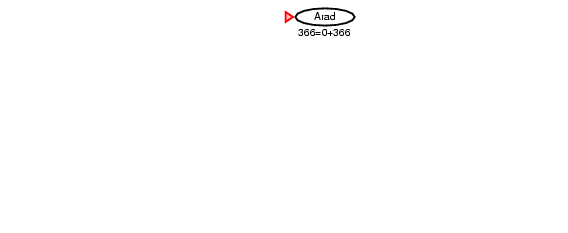 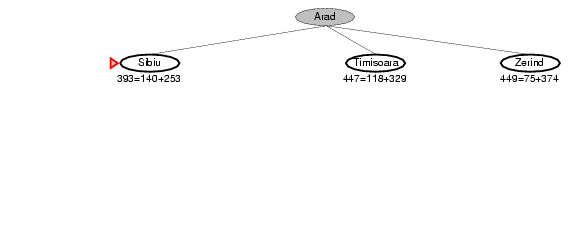 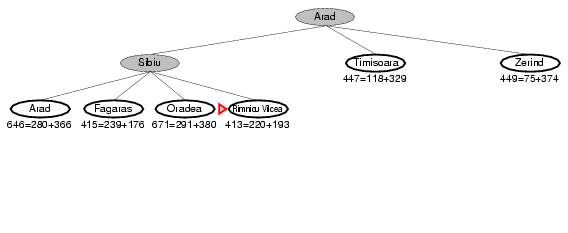 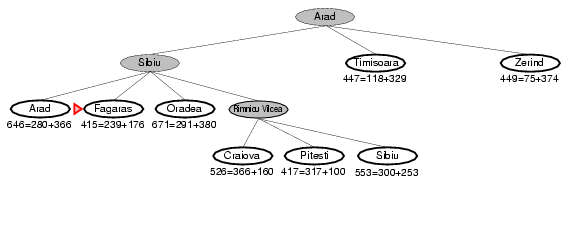 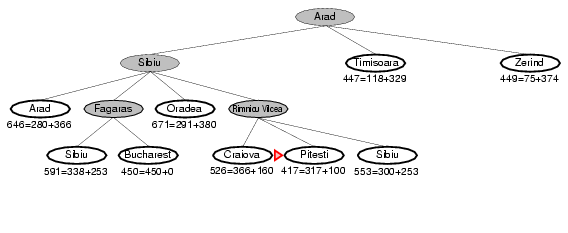 Oradea
71
Neamt
87
75
Zerind
151
Iasi
140
92
Arad
Sibiu
Fagaras
99
Remove the higher-cost of identical nodes.
118
Vaslui
80
Timisoara
Rimnicu Vilcea
Straight-line dist to goal
Arad	         366
Bucharest	             0
Craiova	         160
Drobeta	         242
Fagaras	         176
Lugoj	         244
Mehadia	         241
Oradea	         380
Pitesti	         100
Rimnicu Vilcea    193
Sibiu	         253
Timisoara	         329
Zerind	         374
…
142
97
Note: search does not “backtrack”;
both routes are pursued at once.
211
Pitesti
111
Lugoj
98
70
85
Hirsova
146
Mehadia
101
Urziceni
86
75
138
Bucharest
120
90
Dobreta
Eforie
Cralova
Giurgiu
Ex: A* Tree Search for Romania
(Simulated queue)
Expanded:  Arad/366 (0+366), Sibiu/393 (140+253), RimnicuVilcea/413 (220+193), Fagaras/415 (239+176)

Children: Bucharest/450 (450+0), Sibiu/591 (338+253)
 

Frontier:  Arad/366 (0+366), Sibiu/393 (140+253), Timisoara/447 (118+329), Zerind/449 (75+374), Arad/646 (280+366), Fagaras/415 (239+176), Oradea/671 (291+380), RimnicuVilcea/413 (220+193), Craiova/526 (366+160), Pitesti/417 (317+100), Sibiu/553 (300+253), Bucharest/450 (450+0), Sibiu/591 (338+253)
Oradea
71
Neamt
87
75
Zerind
151
Iasi
140
92
Arad
Sibiu
Fagaras
99
118
Vaslui
Remove the higher-cost of identical nodes.
80
Timisoara
Rimnicu Vilcea
Straight-line dist to goal
Arad	         366
Bucharest	             0
Craiova	         160
Drobeta	         242
Fagaras	         176
Lugoj	         244
Mehadia	         241
Oradea	         380
Pitesti	         100
Rimnicu Vilcea    193
Sibiu	         253
Timisoara	         329
Zerind	         374
…
142
97
211
Pitesti
111
Lugoj
98
70
85
Hirsova
146
Mehadia
101
Urziceni
86
75
138
Bucharest
120
90
Dobreta
Eforie
Cralova
Giurgiu
Ex: A* Tree Search for Romania
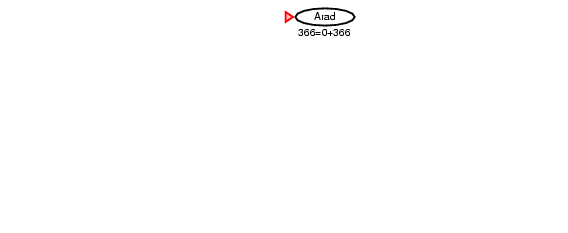 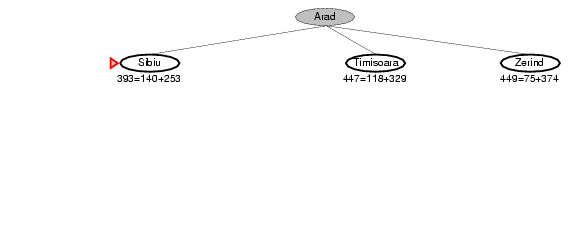 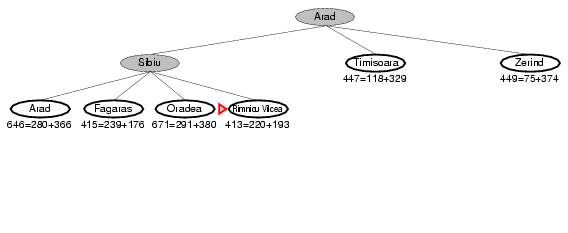 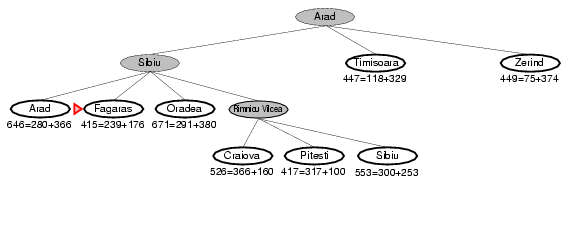 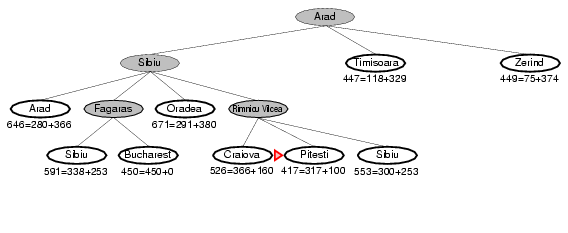 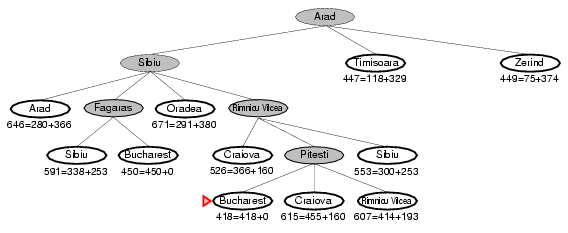 Oradea
71
Neamt
87
75
Zerind
151
Iasi
140
92
Arad
Sibiu
Fagaras
99
Remove the higher-cost of identical nodes.
118
Vaslui
80
Timisoara
Rimnicu Vilcea
Straight-line dist to goal
Arad	         366
Bucharest	             0
Craiova	         160
Drobeta	         242
Fagaras	         176
Lugoj	         244
Mehadia	         241
Oradea	         380
Pitesti	         100
Rimnicu Vilcea    193
Sibiu	         253
Timisoara	         329
Zerind	         374
…
142
97
211
Pitesti
111
Lugoj
98
70
85
Hirsova
146
Mehadia
101
Urziceni
86
75
138
Bucharest
120
90
Dobreta
Eforie
Cralova
Giurgiu
Ex: A* Tree Search for Romania
(Simulated queue)
Expanded:  Arad/366 (0+366), Sibiu/393 (140+253), RimnicuVilcea/413 (220+193), Fagaras/415 (239+176), Pitesti/417 (317+100),  

Children: Bucharest/418 (418+0), Craiova/615 (455+160), RimnicuVilcea/607 (414+193),
 

Frontier:  Arad/366 (0+366), Sibiu/393 (140+253), Timisoara/447 (118+329), Zerind/449 (75+374), Arad/646 (280+366), Fagaras/415 (239+176), Oradea/671 (291+380), RimnicuVilcea/413 (220+193), Craiova/526 (366+160), Pitesti/417 (317+100), Sibiu/553 (300+253), Bucharest/450 (450+0), Sibiu/591 (338+253), Bucharest/418 (418+0), Craiova/615 (455+160), RimnicuVilcea/607 (414+193)
Oradea
71
Neamt
87
75
Zerind
151
Iasi
140
92
Arad
Sibiu
Fagaras
99
118
Vaslui
80
Timisoara
Rimnicu Vilcea
Straight-line dist to goal
Arad	         366
Bucharest	             0
Craiova	         160
Drobeta	         242
Fagaras	         176
Lugoj	         244
Mehadia	         241
Oradea	         380
Pitesti	         100
Rimnicu Vilcea    193
Sibiu	         253
Timisoara	         329
Zerind	         374
…
Remove the higher-cost of identical nodes.
142
97
211
Pitesti
111
Lugoj
98
70
85
Hirsova
146
Mehadia
101
Urziceni
86
75
138
Bucharest
120
90
Dobreta
Eforie
Cralova
Giurgiu
Ex: A* Tree Search for Romania
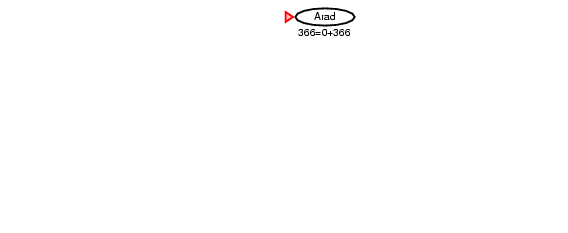 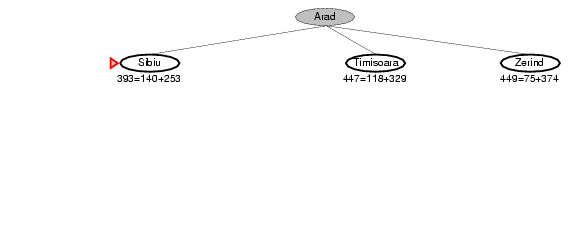 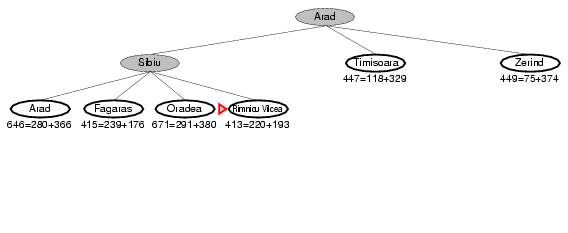 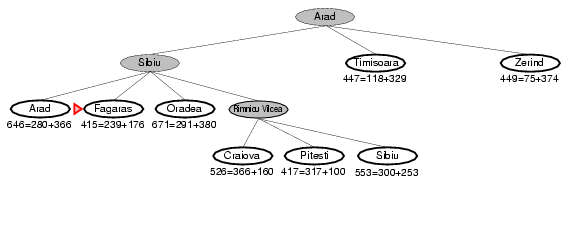 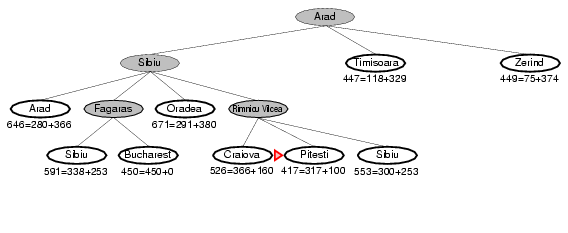 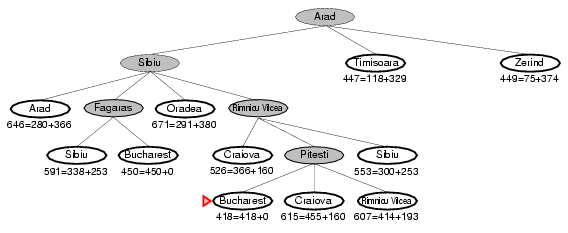 Oradea
71
Neamt
87
75
Zerind
151
Iasi
140
92
Arad
Sibiu
Fagaras
99
118
Vaslui
80
Timisoara
Rimnicu Vilcea
Straight-line dist to goal
Arad	         366
Bucharest	             0
Craiova	         160
Drobeta	         242
Fagaras	         176
Lugoj	         244
Mehadia	         241
Oradea	         380
Pitesti	         100
Rimnicu Vilcea    193
Sibiu	         253
Timisoara	         329
Zerind	         374
…
142
97
211
Pitesti
111
Lugoj
98
70
85
Hirsova
146
Mehadia
101
Urziceni
86
75
138
Bucharest
120
90
Dobreta
Eforie
Cralova
Giurgiu
Ex: A* Tree Search for Romania
(Simulated queue)
Expanded:  Arad/366 (0+366), Sibiu/393 (140+253), RimnicuVilcea/413 (220+193), Fagaras/415 (239+176), Pitesti/417 (317+100), Bucharest/418 (418+0)

Children: None  (goal test succeeds)


Frontier:  Arad/366 (0+366), Sibiu/393 (140+253), Timisoara/447 (118+329), Zerind/449 (75+374), Arad/646 (280+366), Fagaras/415 (239+176), Oradea/671 (291+380), RimnicuVilcea/413 (220+193), Craiova/526 (366+160), Pitesti/417 (317+100), Sibiu/553 (300+253), Bucharest/450 (450+0), Sibiu/591 (338+253), Bucharest/418 (418+0), Craiova/615 (455+160), RimnicuVilcea/607 (414+193)
Oradea
71
Neamt
87
75
Zerind
151
Iasi
140
92
Arad
Sibiu
Fagaras
99
118
Vaslui
80
Timisoara
Rimnicu Vilcea
Shorter, more expensive path was removed

Longer, cheaper path will be found and returned
Straight-line dist to goal
Arad	         366
Bucharest	             0
Craiova	         160
Drobeta	         242
Fagaras	         176
Lugoj	         244
Mehadia	         241
Oradea	         380
Pitesti	         100
Rimnicu Vilcea    193
Sibiu	         253
Timisoara	         329
Zerind	         374
…
142
97
211
Pitesti
111
Lugoj
98
70
85
Hirsova
146
Mehadia
101
Urziceni
86
75
138
Bucharest
120
90
Dobreta
Eforie
Cralova
Giurgiu
Contours of A* search
For consistent heuristic, A* expands in order of increasing f value
Gradually adds “f-contours” of nodes
Contour i has all nodes with f(n)  fi , where fi < fi+1
Oradea
Neamt
Zerind
Iasi
Arad
Sibiu
Fagaras
Vaslui
Timisoara
Rimnicu Vilcea
Pitesti
Lugoj
85
Hirsova
Mehadia
Urziceni
Bucharest
Dobreta
Eforie
Cralova
Giurgiu
Properties of A* search
Complete?  Yes
Unless infinitely many nodes with f < f(G)
Cannot happen if step-cost ≥ ε > 0
Time/Space?   O(bm)
Except if  |h(n) – h*(n)| ≤ O( log h*(n) )
Unlikely to have such an excellent heuristic function
Optimal?  Yes
With:  Tree-Search, admissible heuristic; Graph-Search, consistent heuristic
Optimally efficient?  Yes
No optimal algorithm with same heuristic is guaranteed to expand fewer nodes
Optimality of A*
Proof:
Suppose some suboptimal goal G2 has been generated & is on the frontier.  Let n be an unexpanded node on the path to an optimal goal G
Show: f(n) < f(G2)  (so, n is expanded before G2)
f(G2)  = g(G2)	since h(G2) = 0 
f(G)   = g(G)	since h(G) = 0 
g(G2) > g(G) 	since G2 is suboptimal 
f(G2)  > f(G)	from above, with h=0 

h(n)   	  ≤ h*(n)	          since h is admissible (under-estimate)
g(n) + h(n) ≤ g(n) + h*(n)   from above
f(n) 	  ≤ f(G)	          since g(n)+h(n)=f(n) & g(n)+h*(n)=f(G)
f(n) 	  < f(G2)	from above
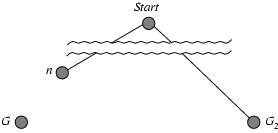 Memory-bounded heuristic search
Memory is a major limitation of A*
Usually run out of memory before run out of time
How can we solve the memory problem?

Idea: recursive best-first search (RBFS)
Try something like depth-first search, but don’t forget everything about the branches we have partially explored
Remember the best f(n) value we have found so far in the branch we’re deleting
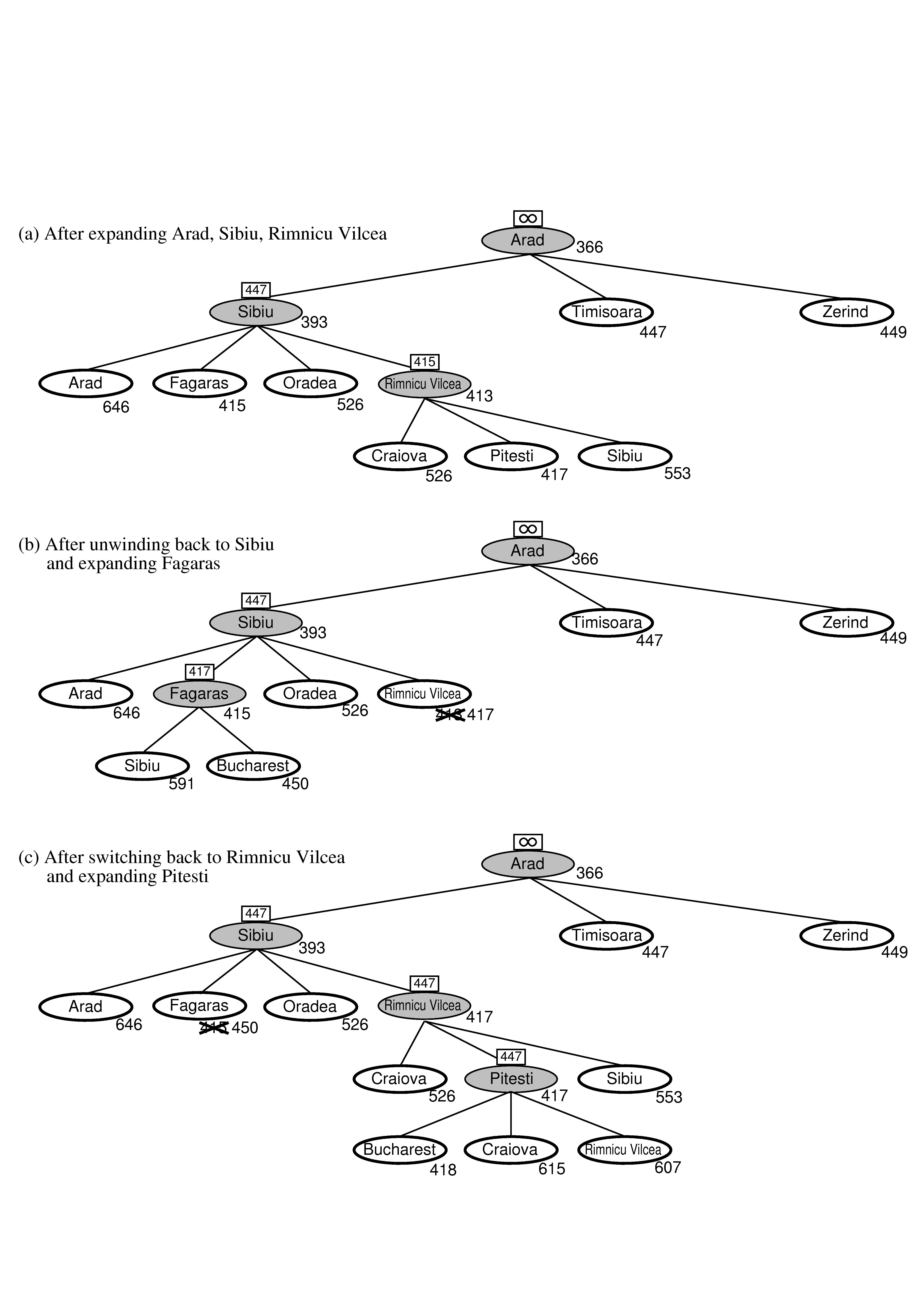 RBFS:
best alternative
over frontier nodes,
which are not children:
i.e. do I want to back up?
RBFS changes its mind 
very often in practice.

This is because the 
f=g+h become more 
accurate (less optimistic)
as we approach the goal.
Hence, higher level nodes
have smaller f-values and
will be explored first.

Problem: We should keep 
in memory whatever we can.
Simple Memory Bounded A* (SMA*)
Memory limited, but uses available memory well:
Like A*, but if memory full: delete the worst node (largest f-val)
Like RBFS, remember the best descendent in deleted branch
If there is a tie (equal f-values) we delete the oldest nodes first.
SMA* finds the optimal reachable solution given memory constraint. 
Time can still be exponential. 


Best of search algorithms we’ve seen
Using memory avoids double work; heuristic guides exploration
If memory is not a problem, basic A* is easy to code & performs well
A solution is not reachable if
a single path from root to goal
does not fit in memory
SMA* Pseudocode
function SMA*(problem) returns a solution sequence
   inputs: problem, a problem
   static: Queue, a queue of nodes ordered by f-cost

   Queue  MAKE-QUEUE({MAKE-NODE(INITIAL-STATE[problem])})
   loop do
          if Queue is empty then return failure
          n  deepest least-f-cost node in Queue
          if GOAL-TEST(n) then return success
          s  NEXT-SUCCESSOR(n)
          if s is not a goal and is at maximum depth then
              f(s)  
          else
              f(s)  MAX(f(n),g(s)+h(s))
          if all of n’s successors have been generated then
              update n’s f-cost and those of its ancestors if necessary
          if SUCCESSORS(n) all in memory then remove n from Queue
          if memory is full then
              delete shallowest, highest-f-cost node in Queue
              remove it from its parent’s successor list
              insert its parent on Queue if necessary
          insert s in Queue
    end
Note: not in 2nd edition of R&N
A
A
12
13
A
0+12=12
10
8
B
G
B
G
10+5=15
8+5=13
15
13
10
10
8
16
C
D
H
I
A
A
A
20+5=25
16+2=18
15[15]
15[24]
20[24]
20+0=20
A
8
10
10
8
8
15
B
B
G
E
F
J
K
15
20[]
24[]
30+5=35
30+0=30
24+0=24
24+5=29
B
G
I
D
15
24
C
25
24
20
Simple memory-bounded A* (SMA*)
(Example with 3-node memory)
maximal depth is 3, since
memory limit is 3. This 
branch is now useless.
Progress of SMA*.  Each node is labeled with its current f-cost.  Values in parentheses show the value of the best forgotten descendant.
best forgotten node
best estimated solution 
so far for that node
Search space
g+h = f
☐ = goal
A
13[15]
A
12
G
13
B
15
18
H

24+0=24

Algorithm can tell you when best solution found within memory constraint is optimal or not.
Heuristic functions
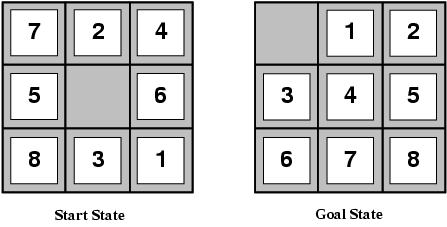 8-Puzzle
Avg solution cost is about 22 steps
Branching factor ~ 3
Exhaustive search to depth 22 = 3.1 x 10^10 states
A good heuristic f’n can reduce the search process
True cost for this start & goal: 26

Two commonly used heuristics
h1: the number of misplaced tiles

h2: sum of the distances of the tiles from their goal 											(“Manhattan distance”)
h1(s) = 8
h2(s) = 3+1+2+2+2+3+3+2
         = 18
Dominance
Definition: 
	If h2(n) ≥ h1(n) for all n 
	then h2 dominates h1 
h2  is almost always better for search than h1
h2  is guaranteed to expand no more nodes than h1
h2  almost always expands fewer nodes than h1
Not useful unless are h1 , h2 are admissible / consistent

Ex: 8-Puzzle / sliding tiles
h1: the number of misplaced tiles
h2: sum of the distances of the tiles from their goal
h2 dominates h1
Ex: 8-Puzzle
Average number of nodes expanded
d	IDS		A*(h1)		A*(h2)

2	10		6		6

4	112		13		12

8	6384		39		25

12	364404		227		73

14	3473941		539		113

  	------------	7276		676

24   	------------	39135		1641
Average over 100 randomly generated 8-puzzle problems
h1 = number of tiles in the wrong position
h2 = sum of Manhattan distances
Effective branching factor, b*
Let A* generate N nodes to find a goal at depth d
Effective branching b* is the branching factor a uniform tree of depth d would have in order to contain N+1 nodes:





For sufficiently hard problems, b* is often fairly constant across different problem instances
A good guide to the heuristic’s overall usefulness
A good way to compare different heuristics
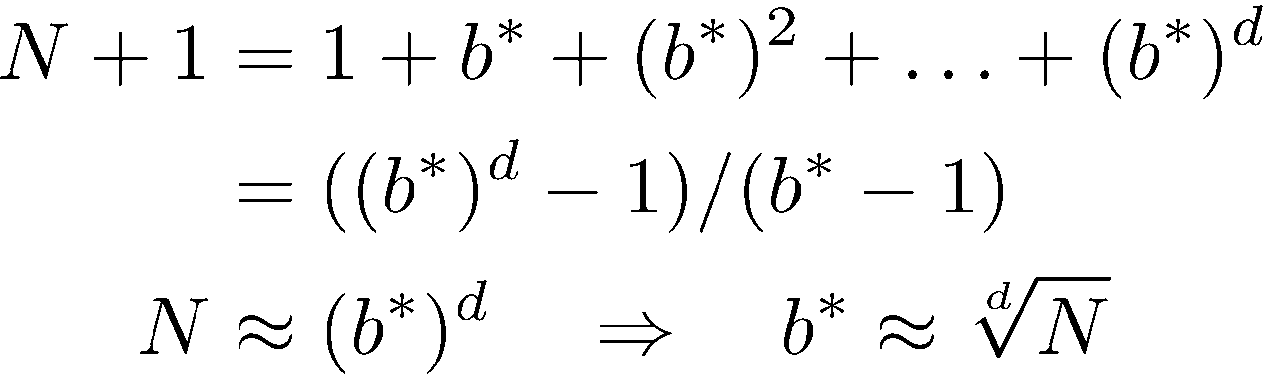 Effectiveness of heuristics
Branching factors for 8-Puzzle heuristics
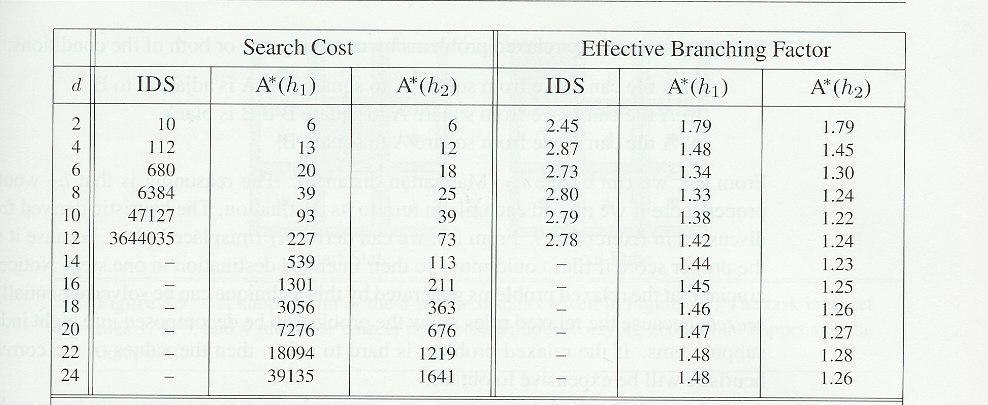 Designing heuristics
Often constructed via problem relaxations
A problem with fewer restrictions on actions
Cost of an optimal solution to a relaxed problem is an admissible heuristic for the original problem

Ex: 8-Puzzle
Relax rules so a tile can move anywhere:  h1(n)
Relax rules so tile can move to any adjacent square:  h2(n)

A useful way to generate heuristics
Ex: ABSOLVER (Prieditis 1993) discovered the first useful heuristic for the Rubik’s cube
More on heuristics
Combining heuristics
H(n) = max { h1(n), h2(n), … , hk(n) } 
“max” chooses the least optimistic heuristic at each node

Pattern databases
Solve a subproblem of the true problem
	( = a lower bound on the cost of the true problem)
Store the exact solution for each possible subproblem
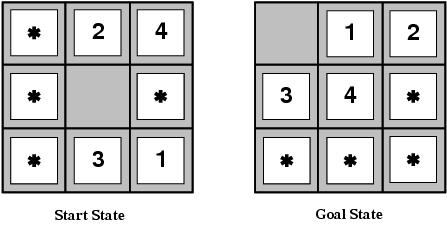 Pseudocode: (“Simple”) Branch and Bound
(an informed depth-first search)
Initialize: Let Q = {S}
while Q is not empty {
	pull Q1, the first element in Q
	if Q1 is a goal compute the cost of the solution and update
                    L  minimum between new cost and old cost
	else {
	    child_nodes = expand(Q1),
                     <eliminate child_nodes which represent simple loops>,
	    For each child node n do {
	          evaluate f(n).  
                          if f(n) is greater than L discard n. 
	    }
	    Put remaining child_nodes on top of queue in the order of their
 		evaluation function, f. 
	}
}
B
C
A
10.4
6.7
4.0
11.0
G
S
8.9
3.0
6.9
D
F
E
4
1
B
C
A
2
5
G
2
S
3
5
4
2
D
F
E
Branch and Bound in action
S
5 + 8.9 = 13.9
2 +10.4 = 12.4
D
A
3 + 6.7 = 9.7
D
B
4 + 8.9 = 12.9
8 + 6.9 = 14.9
6 + 6.9 = 12.9
E
C
E
F
Dead End
F
B
10 + 3.0 = 13
12 + 3.0 = 15
11 + 6.7 = 17.7
G
G
15 + 0 = 15
13 + 0 = 13
Properties of Branch-and-Bound
Not guaranteed to terminate unless has depth-bound
Optimal: 
finds an optimal solution
Time complexity: exponential
Space complexity: can be linear
Pattern Databases
For sliding tiles and Rubik’s cube

For a subset of the tiles compute shortest path to the goal using breadth-first search

For 15 puzzles, if we have 7 fringe tiles and one blank, the number of patterns to store are 16!/(16-8)! = 518,918,400.
For each table entry we store the shortest number of moves to the goal from the current location.

Use different subsets of tiles and take the max heuristic during IDA* search. The number of nodes to solve 15 puzzles was reduced by a factor of 346 (Culberson and Schaeffer)

How can this be generalized?
Summary
Uninformed search has uses but also severe limitations
Heuristics are a structured way to make search smarter

Informed (or heuristic) search uses problem-specific heuristics to improve efficiency
Best-first, A* (and if needed for memory, RBFS, SMA*)
Techniques for generating heuristics
A* is optimal with admissible (tree) / consistent (graph heuristics

Can provide significant speed-ups in practice
Ex: 8-Puzzle, dramatic speed-up
Still worst-case exponential time complexity  (NP-complete)

Next: local search techniques (hill climbing, GAs, annealing…)
Read R&N Ch 4 before next lecture
You should know…
evaluation function f(n) and heuristic function h(n) for each node n
g(n) = known path cost so far to node n.
h(n) = estimate of (optimal) cost to goal from node n.
f(n) = g(n)+h(n) = estimate of total cost to goal through node n.

Heuristic searches: Greedy-best-first, A*
A* is optimal with admissible (tree)/consistent (graph) heuristics
Prove that A* is optimal with admissible heuristic for tree search
Recognize when a heuristic is admissible or consistent 

h2 dominates h1 iff h2(n) ≥ h1(n) for all n
Effective branching factor: b*
Inventing heuristics: relaxed problems; max or convex combination